Pitch an Idea Grant ProgramFY 2017/18
Library Development Services Bureau
California State Library
February 8, 2017
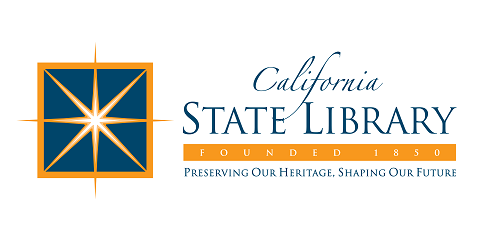 General Information
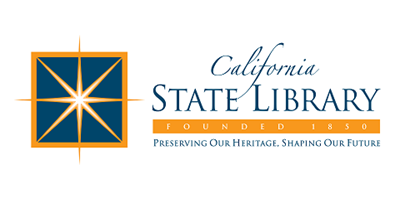 $5000 minimum, $100,000 maximum
Must fall under California’s current LSTA plan (http://www.library.ca.gov/grants/lsta/docs/lsta5yearplan2013-2017.pdf) 
No pitches for digitization projects (wait for California Revealed application process in April 2017)
May pitch ideas complementary to other LSTA statewide projects
Process
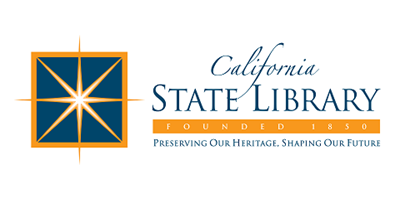 Pitch proposals due by 4 PM, Monday, Feb. 27, 2017.
 See the State Library’s website for details on applying and proposal form (http://www.library.ca.gov/grants/lsta/apply.html) 
New this year: The initial proposal you submit is considered your “pitch”; some proposals may be moved to the application stage without further review
Conference calls will be held March 27-30 and April 3-4
All applicants will be notified by mid-April 
Full applications will be due by May 30, 2017
Proposal Form
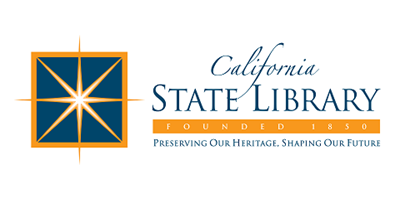 http://www.library.ca.gov/grants/lsta/docs/17-18/1718PAIProposal.doc
Proposal Form
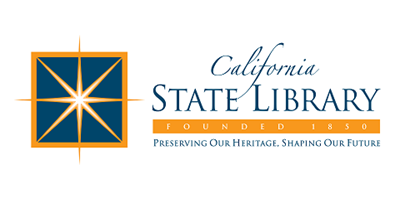 Proposal Form
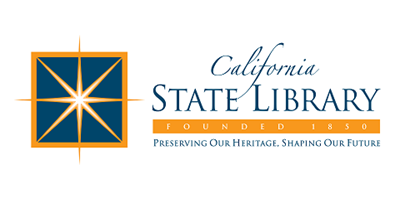 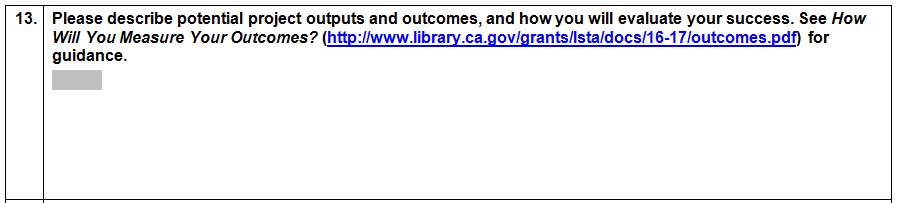 Proposal Form
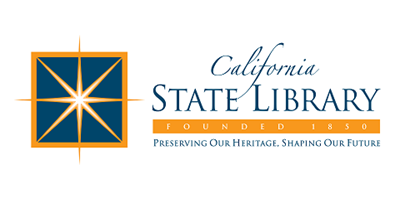 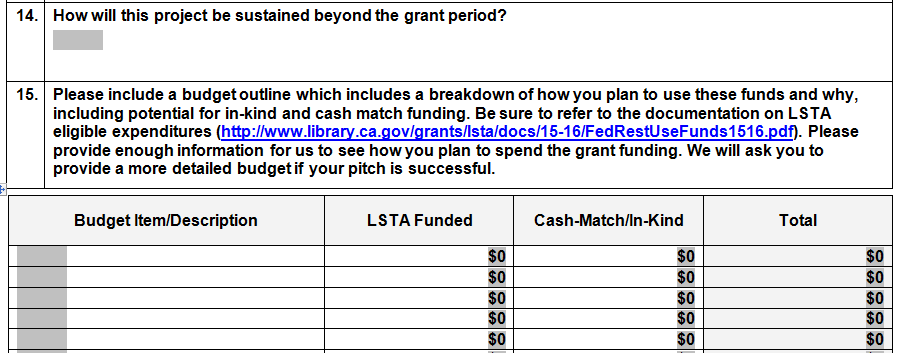 Proposal Form
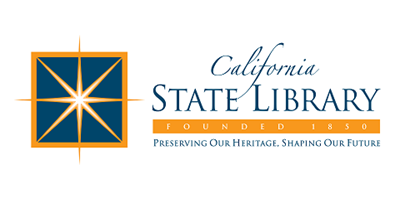 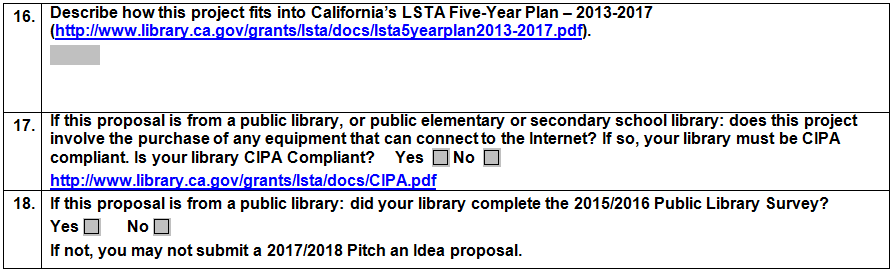 Resources
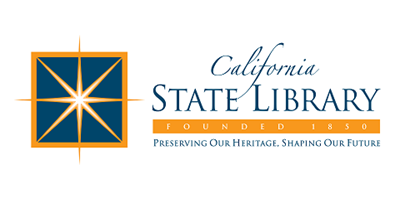 A sample proposal is available on our website (http://www.library.ca.gov/grants/lsta/apply.html)
Please don’t hesitate to contact a CSL library programs consultant if you have questions.

	Natalie Cole (natalie.cole@library.ca.gov)
	Janet Coles (janet.coles@library.ca.gov)
	Susan Hanks (susan.hanks@library.ca.gov)
	Lena Pham (lena.pham@library.ca.gov)
Q & A
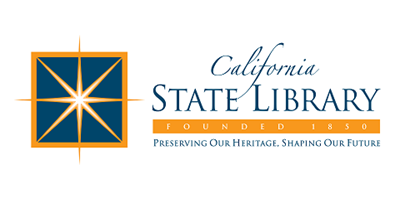 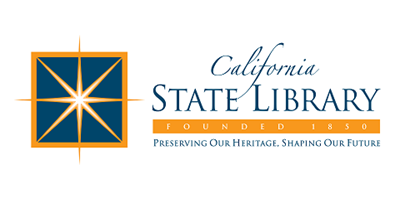 Thank you for attending!